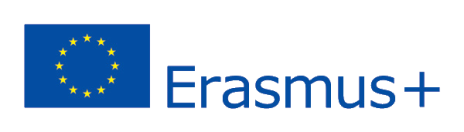 2018-3-HR01-KA205-060151
Farmárske skúsenosti
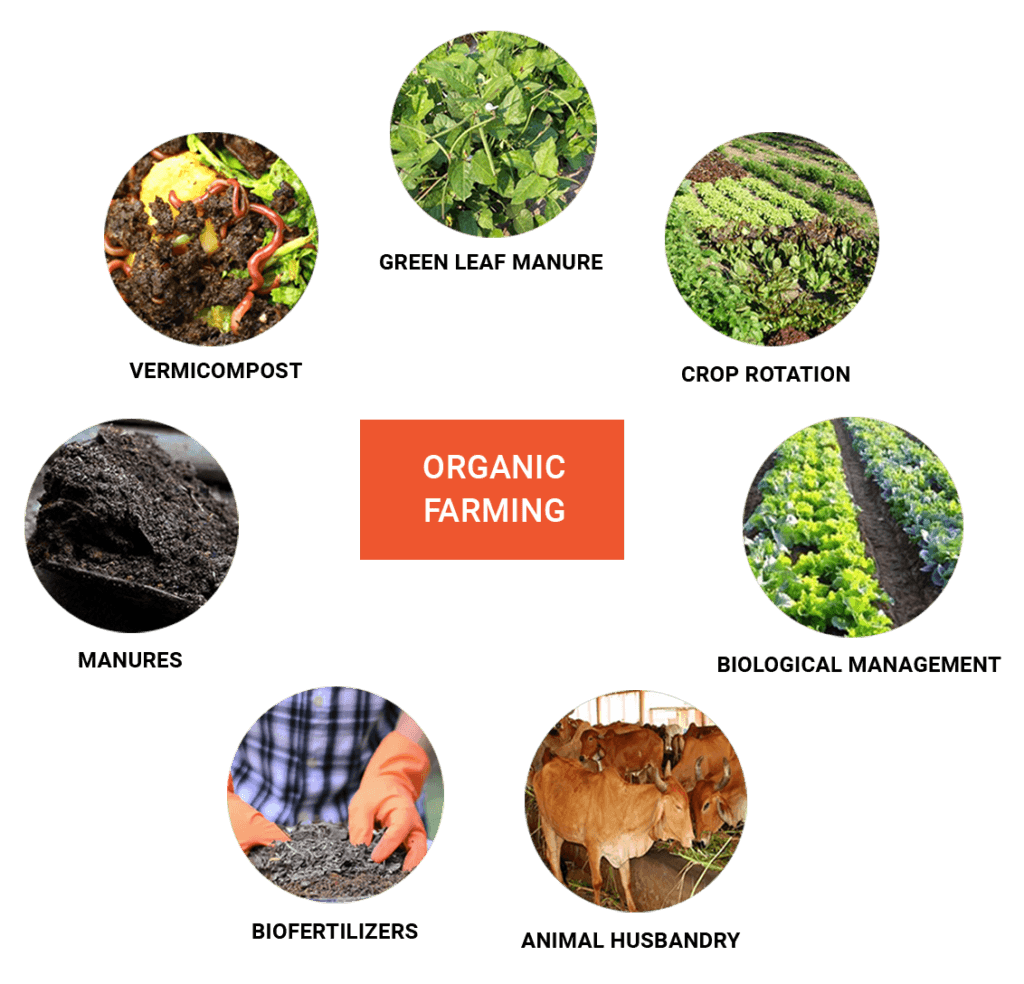 Ekologické poľnohospodárstvo
získajte farmárske skúsenosti
Ak sa chcete stať ekologickým poľnohospodárom, musíte si kúpiť alebo prenajať poľnohospodársku pôdu.
Ekologickí poľnohospodári musia mať dôkladné znalosti o pôde a pôde, s ktorou pracujú.
Skúsenosti s odstraňovaním buriny, obrábaním, sadením a zberom sú dôležité zručnosti pre potenciálnych ekologických poľnohospodárov.
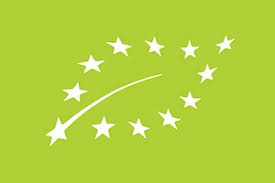